„Ziemia Kłodzka – czyste powietrze (wymiana wysokoemisyjnych źródeł ciepła w budynkach i lokalach mieszkalnych na terenie Gminy Bystrzyca Kłodzka, Kłodzko, Lądek-Zdrój, Międzylesie, Radków, Stronie Śląskie, Stoszowice)”
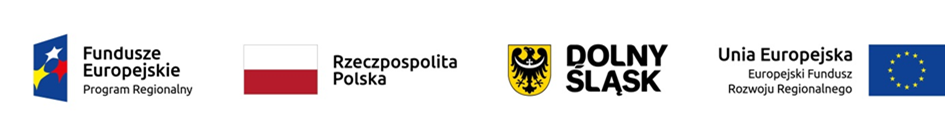 Kto może dostać dofinansowanie?
Właściciel domku jednorodzinnego (w zabudowie wolnostojącej, bliźniaczej lub szeregowej)
Właściciel mieszkania w budynku wielorodzinnym.
Wspólnoty mieszkaniowe (jedynie w zakresie mieszkań, których właścicielami są osoby fizyczne).
             Jeżeli wymieniają kotły na paliwo stałe 
                                 (z wyłączeniem biomasy)
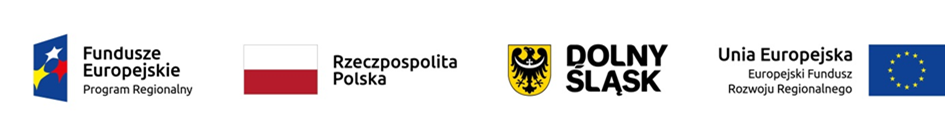 Na co mogę dostać dofinansowanie?
Jeżeli wymieniasz stary węglowy piec, możesz go zamienić na:
Podłączenie do sieci ciepłowniczej
Instalacja pomp ciepła do ogrzewania budynku/lokalu
Instalacja kotłów na biomasę  lub gazowych
Instalacja ogrzewania elektrycznego, jeżeli będzie ono zasilane z OZE. Instalacja fotowoltaiczna może być elementem projektu
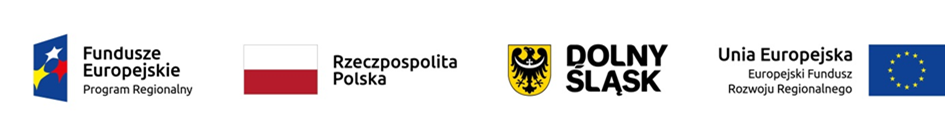 Wszystkie urządzenia grzewcze zgłaszane do dofinansowania muszą mieć certyfikat Ekoprojektu, posiadać automatyczny podajnik paliwa i nie mogą być wyposażone w ruszt awaryjny, lub elementy pozwalające na jego zamontowanie
Stare źródło ciepła musi zostać zlikwidowane
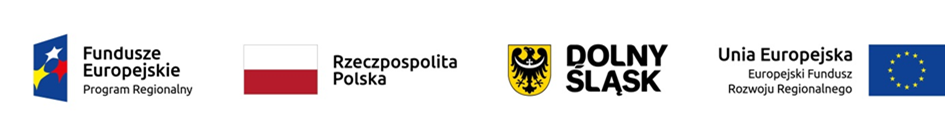 Na co mogę dostać dofinansowanie c.d
Uzasadnione modernizacje systemu grzewczego np. wymiana grzejników na niskotemperaturowe, systemy odprowadzania spalin, systemy zarządzania energią.
Instalacje OZE do podgrzewania ciepłej wody użytkowej  lub produkcji prądu
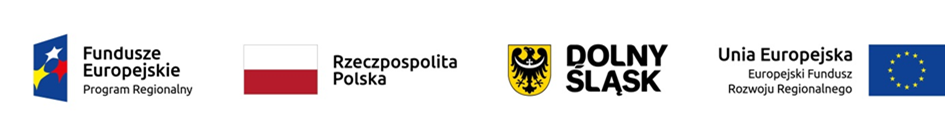 Planuję wymianę pieca. Co muszę zrobić, aby złożyć wniosek o dofinansowanie?
Jeżeli dopiero planujesz wymianę pieca, będziesz musiał/a wykonać audyt energetyczny  uproszczony. Pomoże Ci w tym jeden z audytorów wybranych w konkursie  przez Lidera projektu. Audyt określi o ile zmniejszą się zanieczyszczenia powietrza emitowane przez twoje gospodarstwo domowe. Audyt uproszczony wykonujesz na własny koszt.
W oparciu o dane z audytu wypełniasz wniosek o dofinansowanie. Dokumenty muszą być ze sobą zgodne.
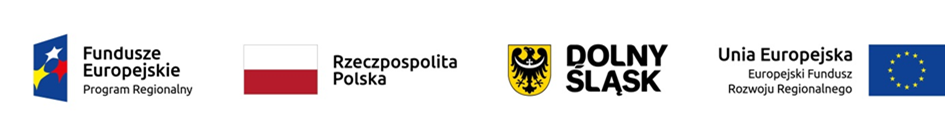 Wymieniłem/am piec. Co muszę zrobić aby złożyć wniosek o dofinansowanie?
Jeżeli już wymieniłeś piec, będziesz musiał wykonać audyt uproszczony, który określi o ile zmniejszyłeś emisję zanieczyszczeń do powietrza.
Będziesz również potrzebować pełnego audytu energetycznego wydanego lub zaktualizowanego nie wcześniej niż 1 stycznia 2016 roku, który określi jakie źródło ciepła było wymieniane i czy spełnia warunki konkursu.
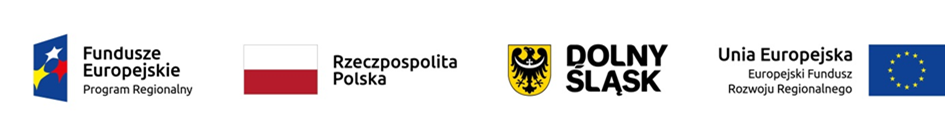 Ile dofinansowania mogę dostać?
Określono limity dot. indywidualnych źródeł ciepła:
Jeżeli jesteś właścicielem budynku jednorodzinnego, grant dla ciebie może wynieść do 20 000 zł, jednak nie więcej niż 70% kosztów, które poniosłeś. Np. Za piec i instalację zapłaciłeś 25 000 zł, to wysokość twojego dofinansowania wyniesie 17 500zł
Jeżeli jesteś właścicielem mieszkania, grant dla ciebie może wynieść do 10 000zł, jednak nie więcej niż 70% kosztów, które poniosłeś

Zbiorcze źródła ciepła - zasadność i adekwatność wydatków.
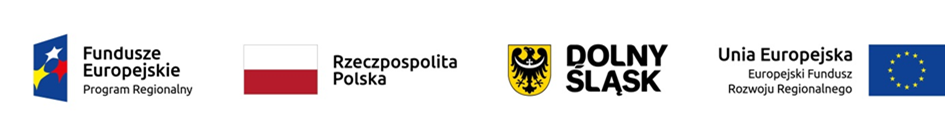 Mam działalność gospodarczą w miejscu zamieszkania. Czy mogę ubiegać się o dofinansowanie?
Tak. Jednak twoje koszty zostaną pomniejszone o procent powierzchni, jaką przeznaczyłeś na prowadzenie działalności.
Np.Twój dom ma 200m2, a na działalność przeznaczyłeś 50m2, tj. 25%. Za piec i instalację zapłaciłeś 20 000, więc twój koszt kwalifikowalny wyniesie 15 000 zł. Dopiero od tej kwoty liczysz 70% dofinansowania, które w tym przypadku wyniesie 10 500zł.
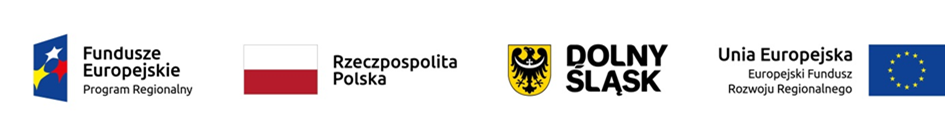 Finansowanie.
Pamiętaj, że grant ma charakter refundacji. Oznacza to, że możesz ubiegać się o zwrot części poniesionych kosztów.
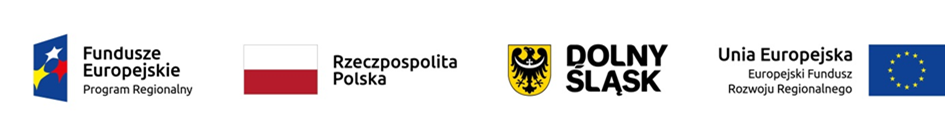 Kiedy będę mógł/mogła złożyć wniosek?
Nabór wniosków o dofinansowanie planowany jest na początek lipca 2020.
Potrwa 3 miesiące- w tym czasie będziesz mógł skorzystać z pomocy konsultantów w Urzędach Miast / Urzędach Gmin oraz porad eksperta pełniącego dyżur w punkcie konsultacyjnym. Także w tym czasie będziesz musiał wykonać audyt uproszczony- obligatoryjny załącznik do każdego wniosku.
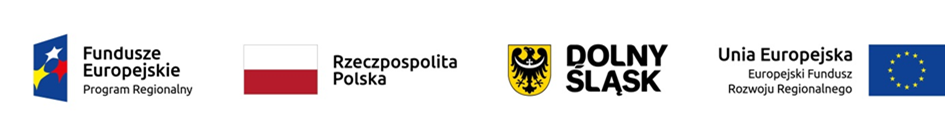 Ile potrwa rozpatrzenie wniosków o dofinansowanie
Wyniki konkursu powinny być znane w styczniu 2021.
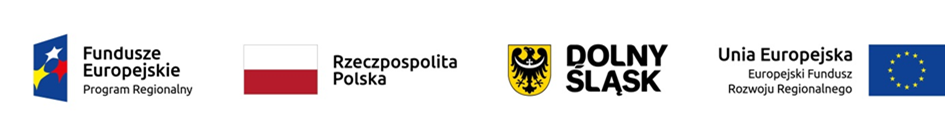 Gdzie złożyć wniosek o dofinansowanie?
Wypełniony wniosek o dofinansowanie będziesz mógł złożyć w Urzędzie Gminy w której mieszkasz. Możesz go również wysłać pocztą lub kurierem. Dane adresowe do wysyłki zostaną podane w ogłoszeniu o konkursie. Wzór wniosku oraz instrukcję jego wypełnienia będziesz mógł pobrać ze strony projektu oraz ze strony internetowej swojej gminy po ogłoszeniu konkursu.
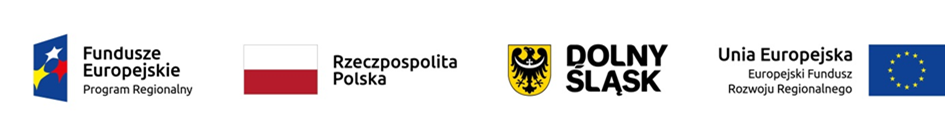 Gdzie mogę uzyskać informacje dotyczące konkursu?
Po ogłoszeniu konkursu w każdej gminie objętej projektem dyżurować będą konsultanci oraz ekspert w zakresie efektywności energetycznej. Udzielą ci wszelkich niezbędnych informacji do wypełnienia wniosku o dofinansowanie.
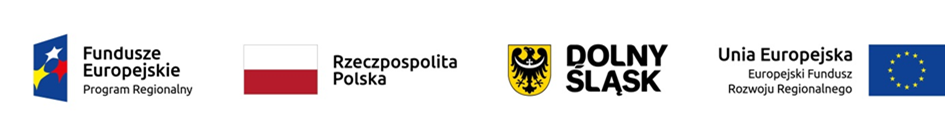 Kontakt do punktu konsultacyjnegow Gminie Lądek - Zdrój
Budynek Inkubatora Przedsiębiorczościul. Kolejowa 6 w Lądku - Zdroju
tel. 664 815 228, 74 8 117 872, 74 8 117 882
e-mail: mikroprojekty@ladek.pl 
    drogi@ladek.pl
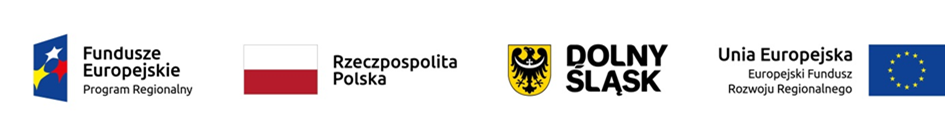